7.4 Health, Safety and Equipment
What are general health and safety guidelines?

What sport specific safety rules exist?
Health and Safety
What factors do you think we need to consider when thinking about health and safety in sport?
Risk assessment
Rules
Physical preparation
Environment
Techniques / skills
Footwear
Clothing
Equipment
Risk Assessment
The aim of a risk assessment is to identify and minimise risk
Physical Preparation
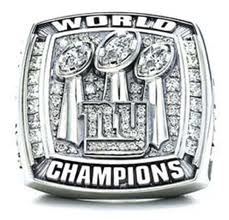 A gradual aerobic warm up ensures that muscles are warm to prevent injury.
A cool down helps prevent muscle soreness.

Performers must be physically prepared for an event in terms of skill and fitness levels. Inadequate preparation is likely to lead to injury.
E.g. Training before a marathon
     Learning to tackle correctly in rugby
     Sunday league football tackle
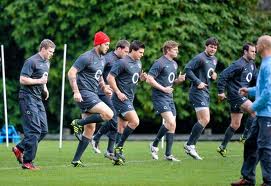 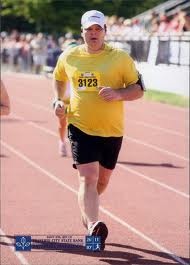 Environment
Assessing the environment is important to ensure playing area is safe

No glass or sharp objects
Long jump pit

Indoor Surface slippery?
Wet?

Floor area clear of debris?

Extreme weather conditions?
Snow
Thunder storms
Prolonged dry spells
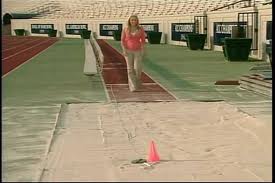 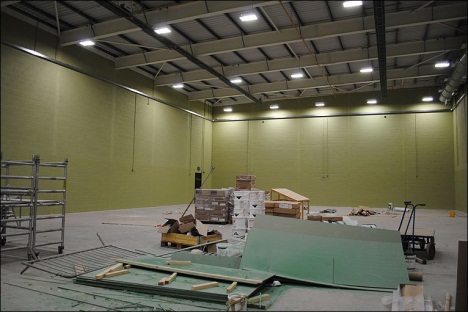 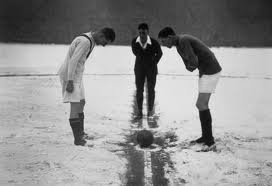 Rules
All participants must know and understand the rules.
Failure to follow the rules is likely to result in injury or health issues
E.g.
Incorrect studs in football
High tackle in rugby
Wearing jewellery in netball
Taking performance enhancing drugs
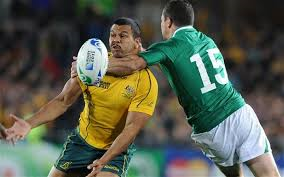 Exam QuestionUsing an example, explain how following the rules can make participation in a physical activity safer. (2 marks)
Award up to one mark for an example of a rule and a further mark for why it makes participation in a physical activity safer.
• Wearing shin pads in football or hockey/ to prevent damage to the shins in a tackle.
• No foul play, eg no two footed tackle/ to prevent injury.
Accept any other suitable response.
Manual Handling
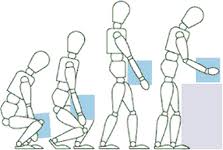 When lifting…


Bend with your knees
Not your back

Keep object close to your body

Repeat when lowering
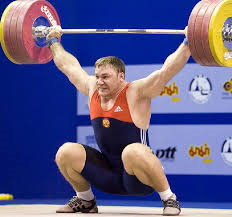 Clothing and Footwear
Trampolining
Avoid wearing loose clothing

Outdoor pursuits
Dependant upon weather conditions
Waterproof clothing, Insulated clothing and/or Suitable footwear

Athletics
Spiked shoes used on track- varying types

Gymnastics and Dance
Bare feet or some prefer light shoes

Games
Specialist shoes depending on surface
Astroturf for hockey
Boots for grass
Basketball needs more ankle support
Lighter trainers for tennis
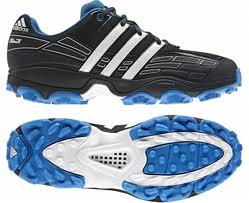 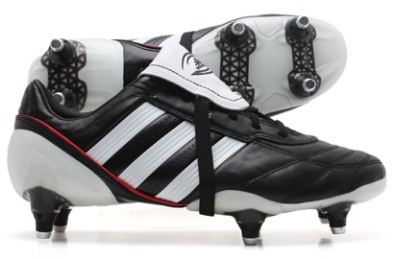 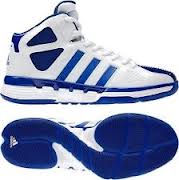 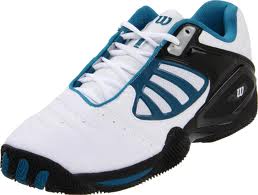 Sport specific equipmentGames won’t start without correct equipment worn
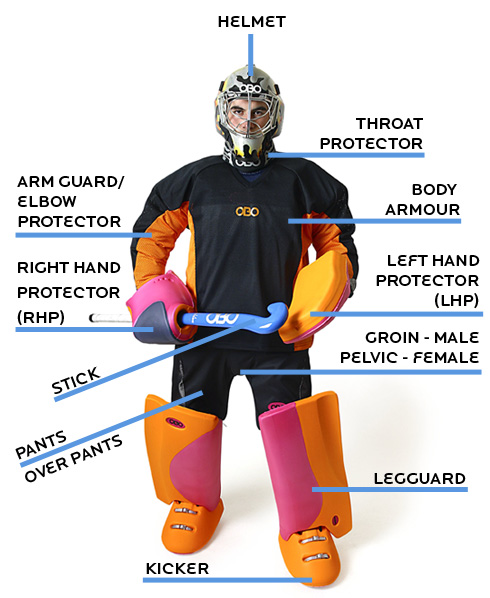 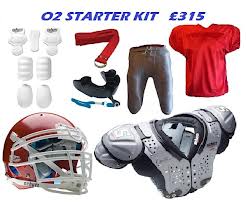 Clothing, Footwear and Equipment
For a sport of your choice list as many different points as you can regarding which clothing, footwear and equipment is required for your sport. Include why each item is important in terms of performance and injury prevention.